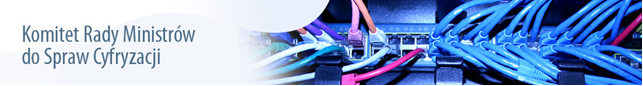 Digitalizacja i opracowanie zasobów filmowych i okołofilmowych 
pochodzących ze zbiorów 
Filmoteki Narodowej – Instytutu Audiowizualnego 
oraz ich upowszechnianie poprzez zaawansowaną i wielofunkcyjną 
internetową platformę cyfrową «szukaj w zasobach»
1
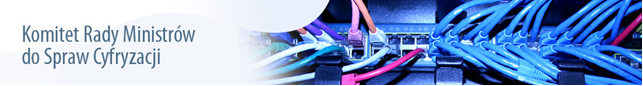 Wnioskodawca - Minister Kultury i Dziedzictwa Narodowego

Beneficjent - Filmoteka Narodowa – Instytut Audiowizualny

Źródło finansowania -    Program Operacyjny Polska Cyfrowa na lata 2014-				2020 Działanie 2.3 Cyfrowa dostępność i użyteczność 			informacji sektora publicznego Poddziałanie 2.3.2            			Cyfrowe udostępnienie zasobów kultury Nabór nr   				POPC.02.03.02-IP.01-00-004/19 Budżet Państwa część 			budżetowa nr 24. Kultura i ochrona dziedzictwa 				narodowego

Całkowity koszt projektu - 29 668 446,17 zł

Planowany okres realizacji projektu - 01-2020 do 12-2022
2
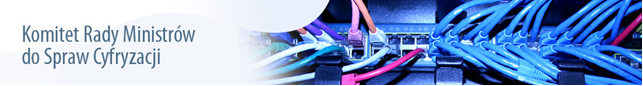 CEL PROJEKTU
Cel 1
Zapewnienie powszechnego dostępu do informacji o zasobach FINA poprzez zintegrowaną wyszukiwarkę po Katalogu FINA „szukaj w zasobach” oraz multiplatformowy portal pozwalający na dostęp do treści

Cel 2
Digitalizacja i opracowanie zasobów archiwalnych FINA:
200 filmów Studio Małych Form Filmowych Se-Ma-For (digitalizacja, remaster i opracowanie)
500 przedwojennych programów filmowych - kolekcja z grupy zbiorów „materiały okołofilmowe”  (digitalizacja, opracowanie filmoznawcze)
3
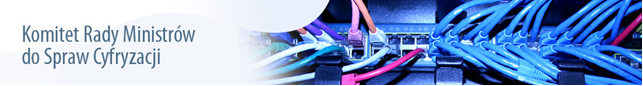 CEL PROJEKTU
Cel strategiczny

Program Operacyjny Polska Cyfrowa na lata 2014-2020, w szczególności dla celu 4 Cyfrowa dostępność i użyteczność informacji sektora publicznego Programu Operacyjnego Polska Cyfrowa.


Strategia Rozwoju Kapitału Społecznego 2020. W szczególności Projekt pozostaje w zgodzie z celem szczegółowym 3 Usprawnienie procesów komunikacji społecznej oraz wymiany wiedzy, Priorytetem Strategii 3.1. Zwiększanie dostępności informacji i poprawa jakości komunikacji w sferze publicznej.
4
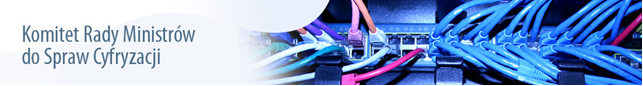 CEL PROJEKTU
Cel strategiczny

Strategia digitalizacji dóbr kultury oraz gromadzenia, przechowywania i udostępniania obiektów cyfrowych w Polsce 2009-2020. Udostępnienie zdigitalizowanych zasobów filmowych na wszystkich znanych polach dystrybucji, stanowi realizacje Zadania 3 Strategii „Zapewnienie dostępu do zasobu cyfrowego”.


Program Zintegrowanej Informatyzacji Państwa Realizacja na lata 2014 - 2022. Działania projektu wpisują się w cel główny strategii w zakresie modernizacji administracji publicznej z wykorzystaniem technologii cyfrowych nakierowana na potrzebę podniesienia sprawności państwa i poprawienie jakości relacji administracji z obywatelami i innymi interesariuszami.  Cel szczegółowy 4.2.1. Zwiększenie jakości oraz zakresu komunikacji między obywatelami i innymi interesariuszami a państwem.
5
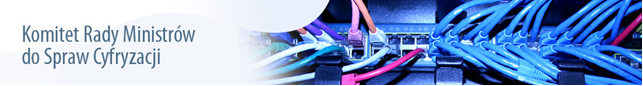 CEL PROJEKTU
Cel strategiczny


Strategia Europa 2020. Realizacja zaplanowanych zadań określonych projektem przyczyni się do osiągnięcia takich priorytetów strategii jak:
Rozwój inteligentny: rozwój gospodarki opartej na wiedzy i innowacji.
Rozwój zrównoważony: wspieranie gospodarki efektywnej korzystającej z zasobów.
Rozwój sprzyjający włączeniu społecznemu: wspieranie gospodarki o wysokim poziomie zatrudnienia, zapewniającej spójność społeczną i terytorialną.
6
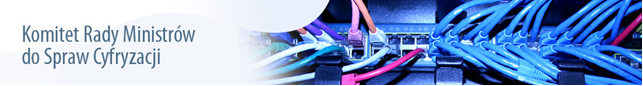 ARCHITEKTURA 
Widok kooperacji aplikacji
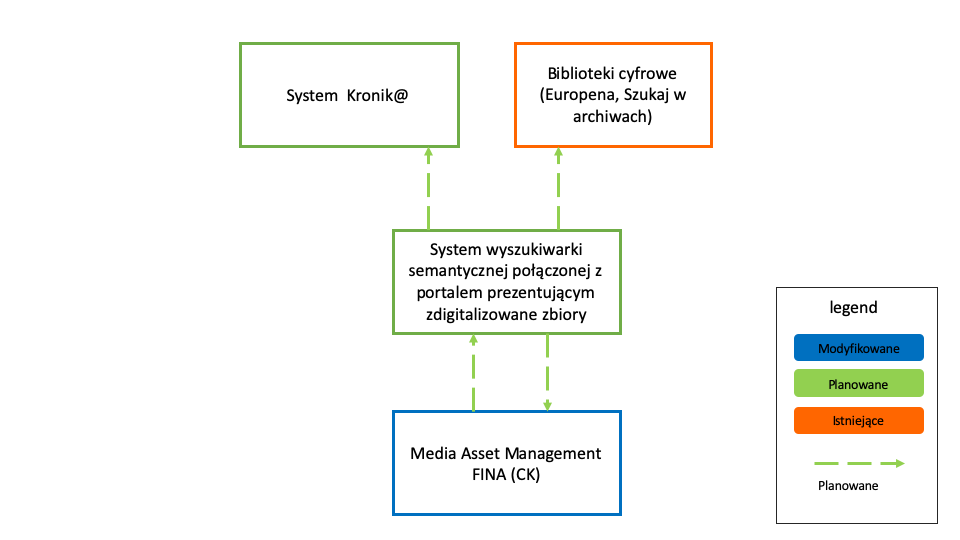 7
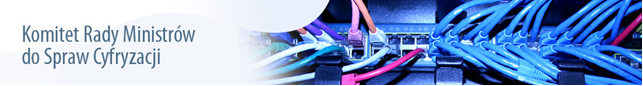 ARCHITEKTURA 
Kluczowe komponenty architektury rozwiązania
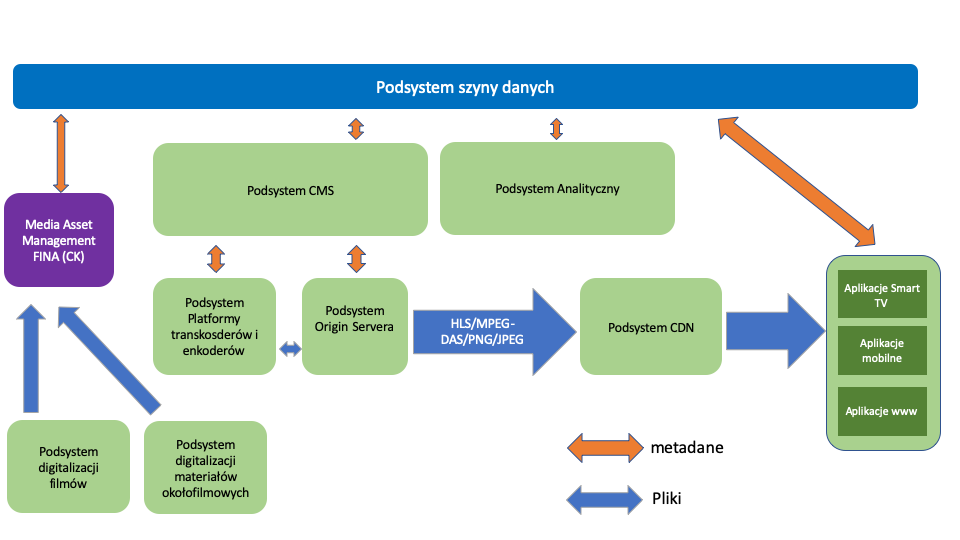 8